قامت  الدنيا معك يومك تقوم
تصميم  : أ . مريم البقيلي
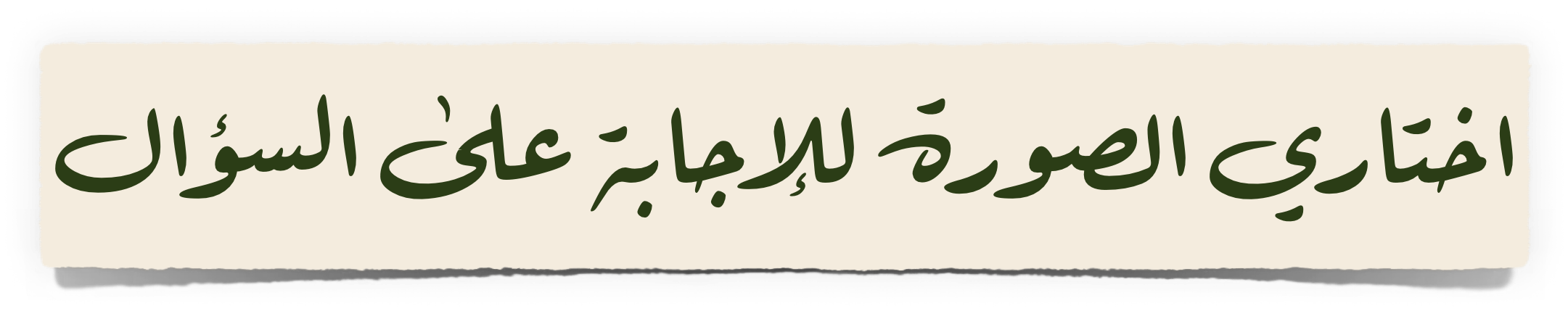 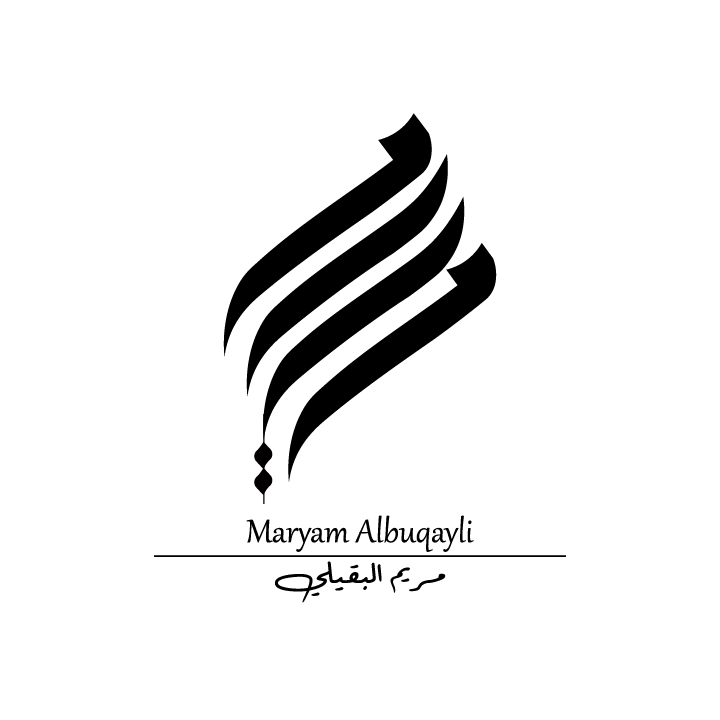 تصميم - أ - مريم البقيلي
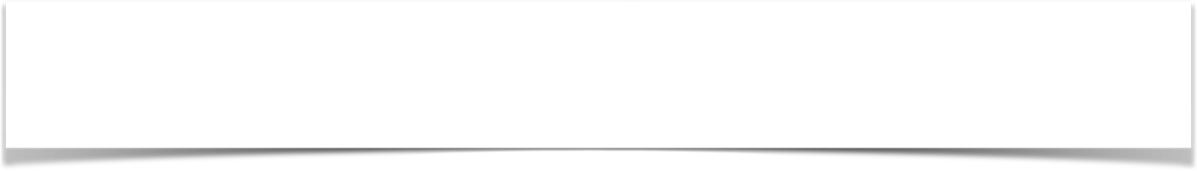 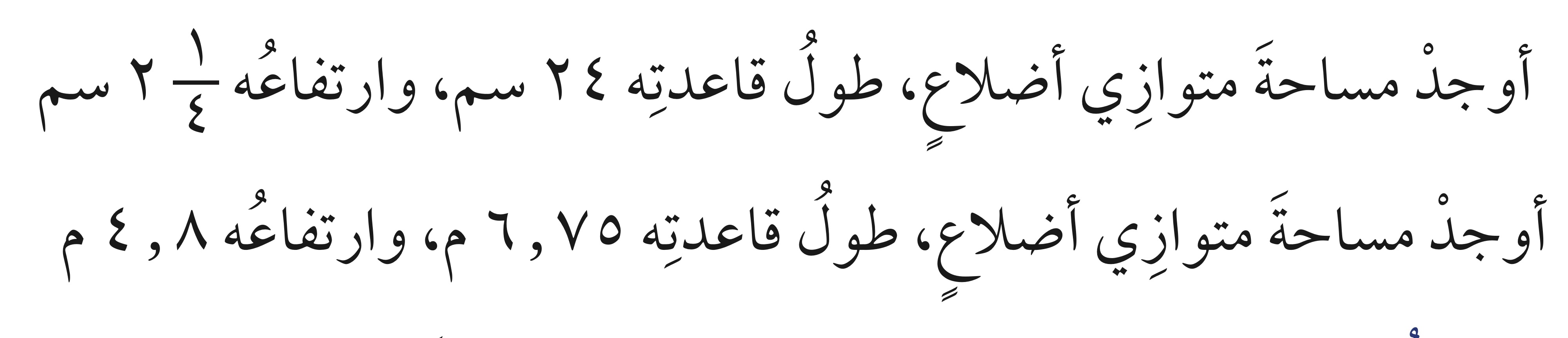 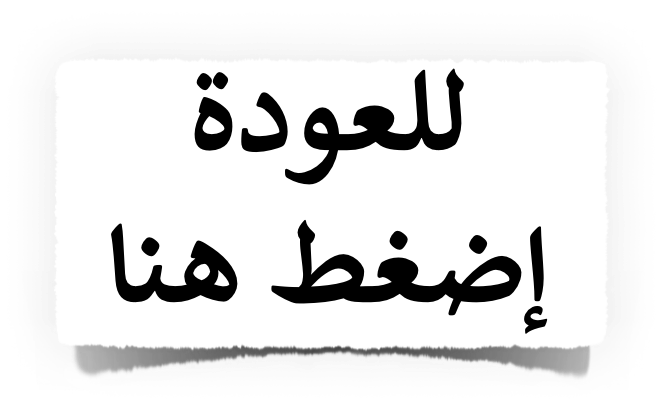 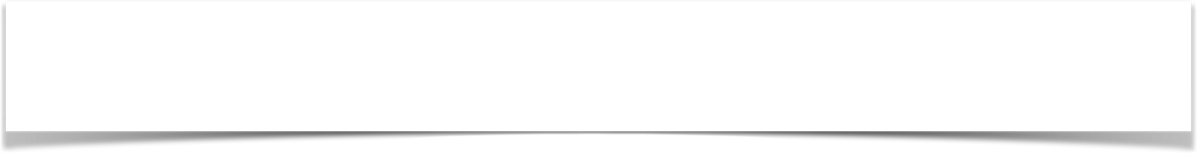 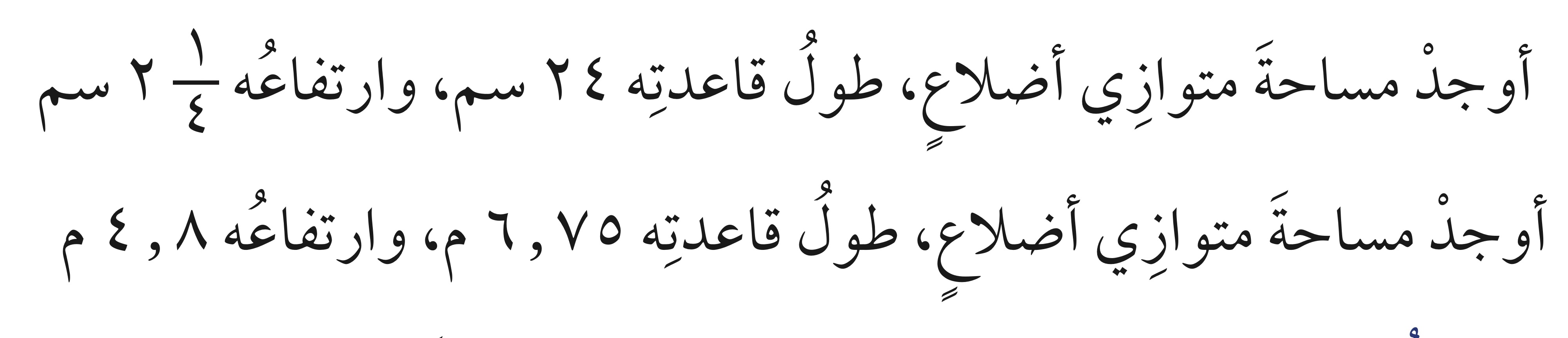 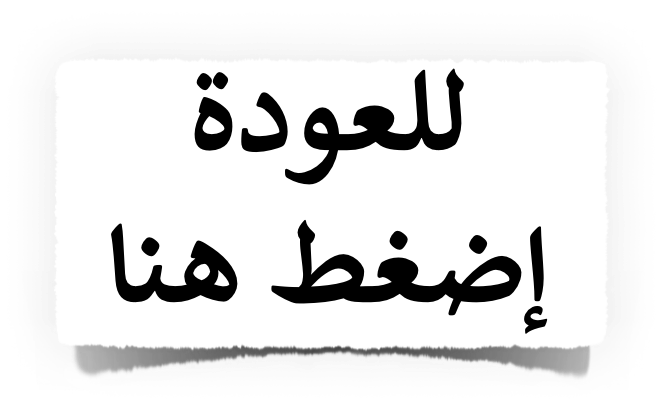 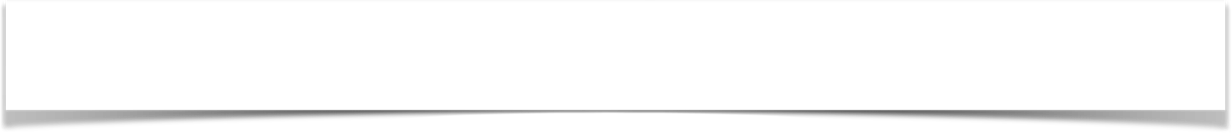 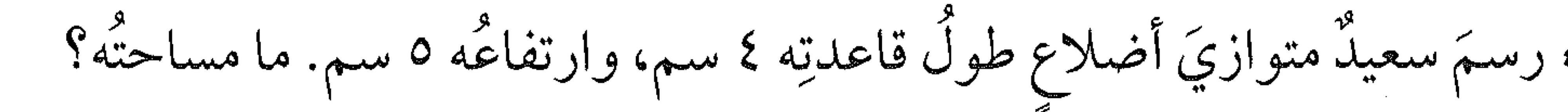 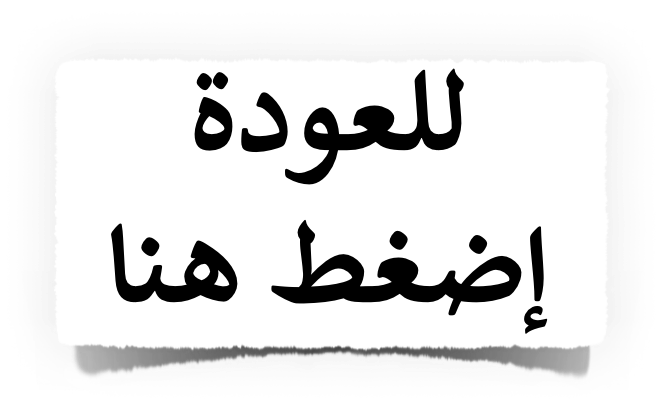 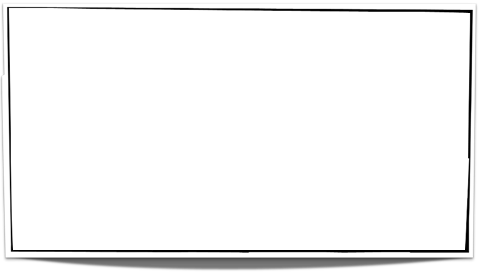 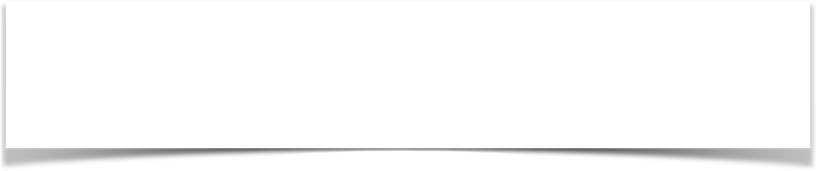 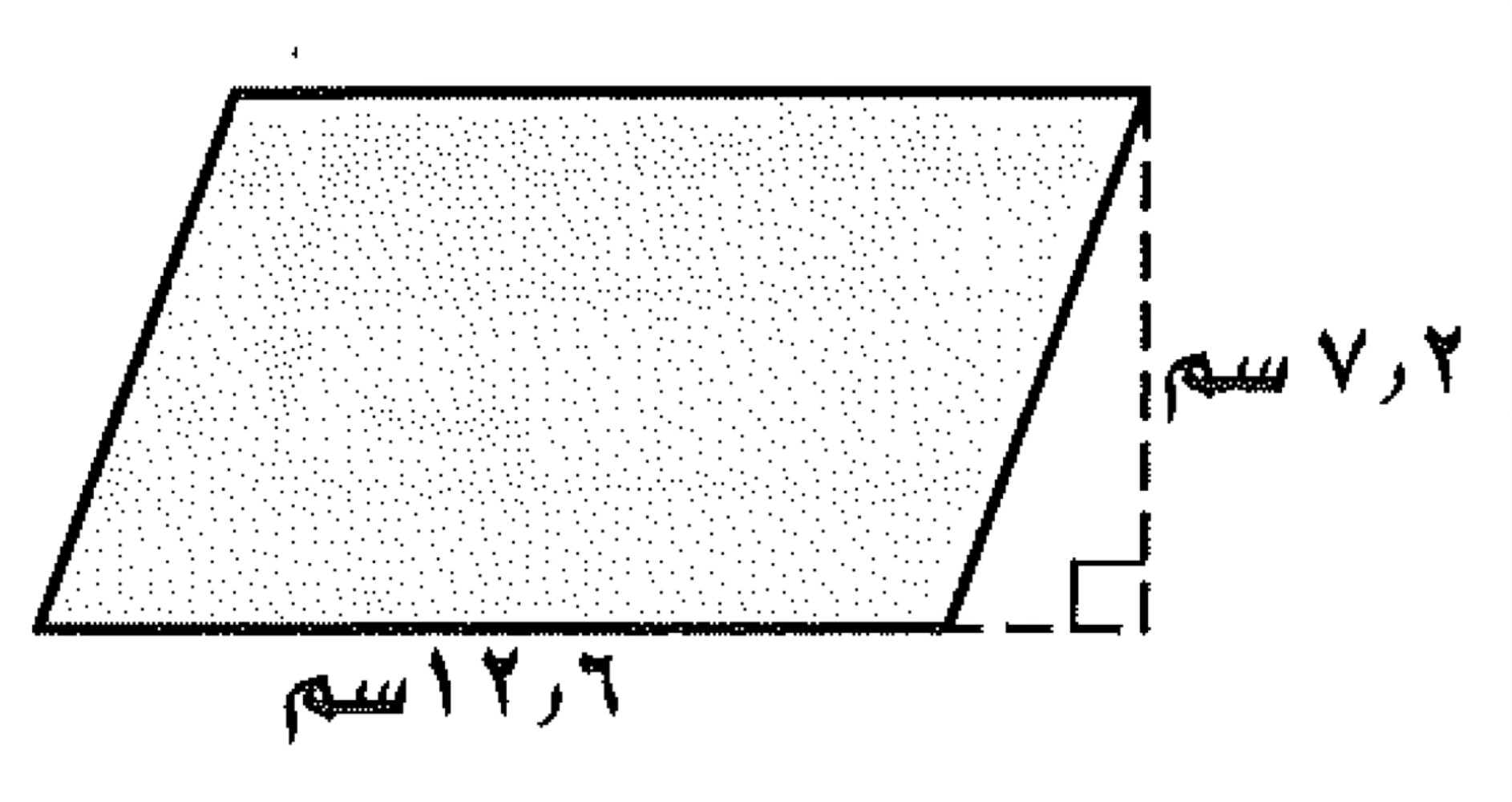 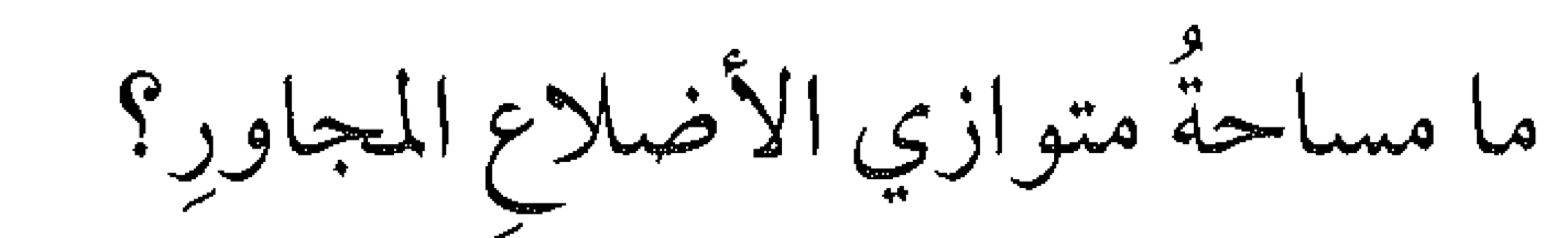 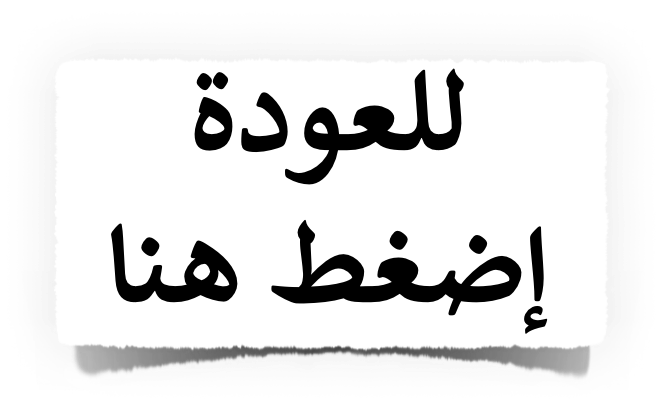